2.1 logique/illogique
J’adore les romans et les journaux.
Je déteste lire.
illogique
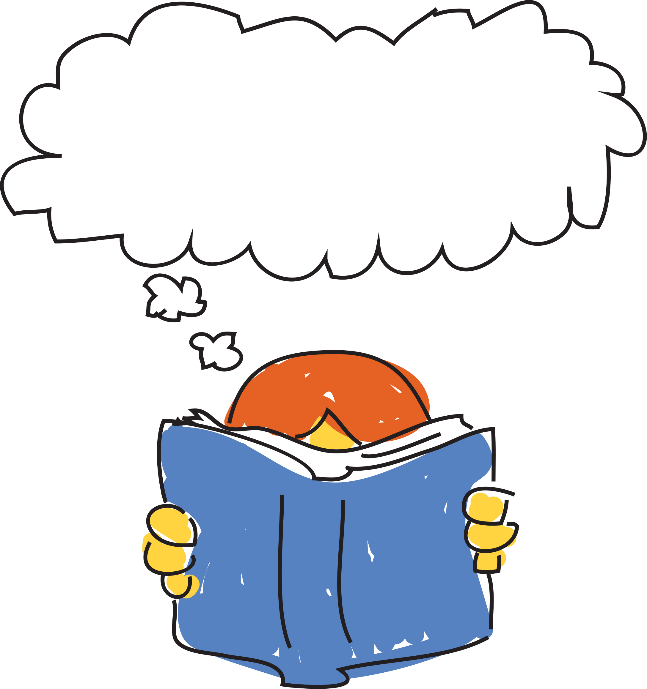 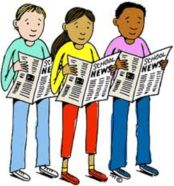 J’aime envoyer des e-mails et surfer sur Internet.
J’ai un ordianteur.
logique
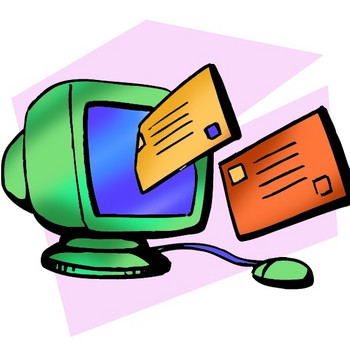 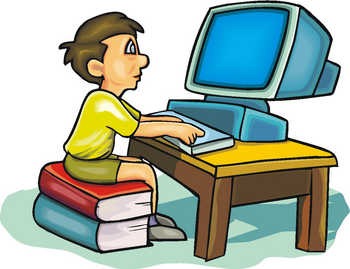 J’ai des crayons de couleur et des feuilles de papier.
J’aime dessiner.
logique
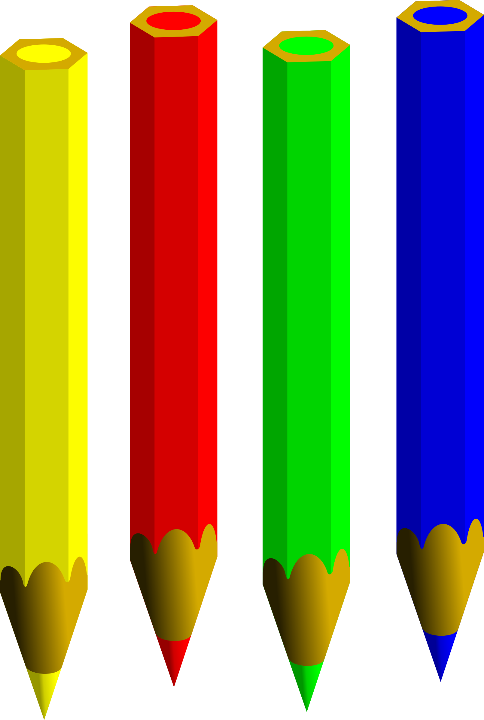 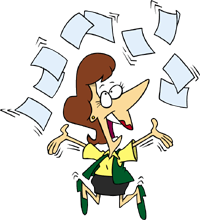 J’aime bien chanter.
Je n’aime pas la musique.
illogique
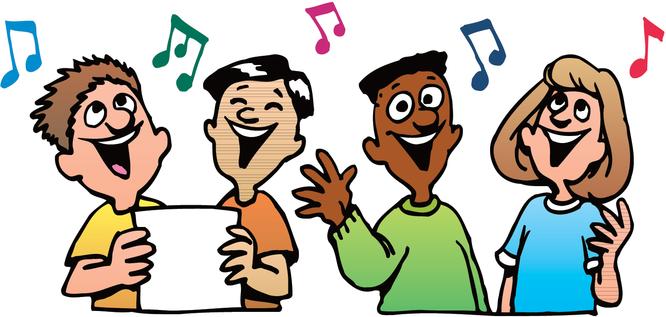 J’ai un radio.
J’aime bien la musique.
logique
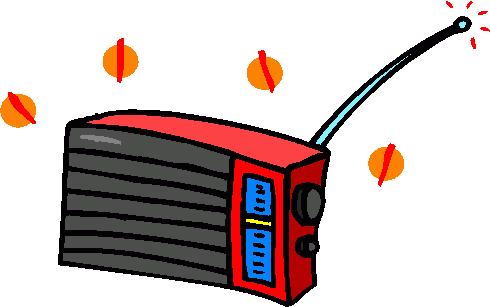 Je n’ai pas de mobile.
 J’aime envoyer des textos.
illogique
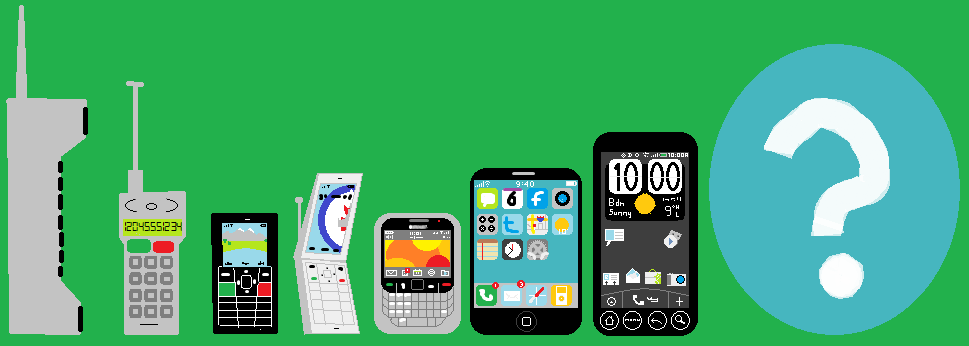